«Практикум із соціальної реклами»
Завдання #1
Ініціалізація понять
Завдання  #2
Асоціації
Соціальна реклама - це вид реклами, що охоплює суспільно корисну інформацію, спрямовану на
:

розвиток особистості та суспільства, 
популяризацію загальнолюдських цінностей, 
здорового способу життя,
Соціальна реклама -
інклюзивного суспільства, 
охорону природи, 
збереження енергоресурсів, 
профілактику правопорушень, 
забезпечення державного суверенітету,
Соціальна реклама
безпеки та оборони, 
патріотичного виховання
 освіти, науки, культури, 
фізичної культури, спорту,
 історії тощо,
Соціальна реклама
розповсюдження якої не має на меті отримання прибутку та/або не спонукає виборців голосувати за або проти певного суб’єкта виборчого процесу.
До соціальної реклами може відноситися інформація про:
висвітлення державних програм, спрямованих на захист державності, громадського порядку, підвищення обороноздатності держави тощо
Соціальний маркетинг
це діяльність і процес розуміння, створення, комунікації та трансляції унікальної й інноваційної пропозиції вирішення соціальної проблеми» (Sharyn Rundle-Thiele, 2011)
Соціальний ПР
Це форми активності, характерні для сфери некомерційного ПР (але в тому числі і державного, муніципального ПР, ПР територій тощо).
Інструменти соціального ПР :
1. Спонсорство та благочинність
2. Волонтерська діяльність
3. Фандрейзинг (ініціативи зі збору коштів)
4. Благочинний маркетинг (продаж певної продукції певні кошти з реалізації якої йдуть на благочинність
Інструменти соціального ПР :
5. Класичні інструменти ПР та суміжні форми діяльності: медіарілешинз, івент-менеджмент, лобізм, іміджмекінг (формування іміджу благочинних організацій чи окремих меценатів та благодійників) тощо.
Домашнє завдання #2
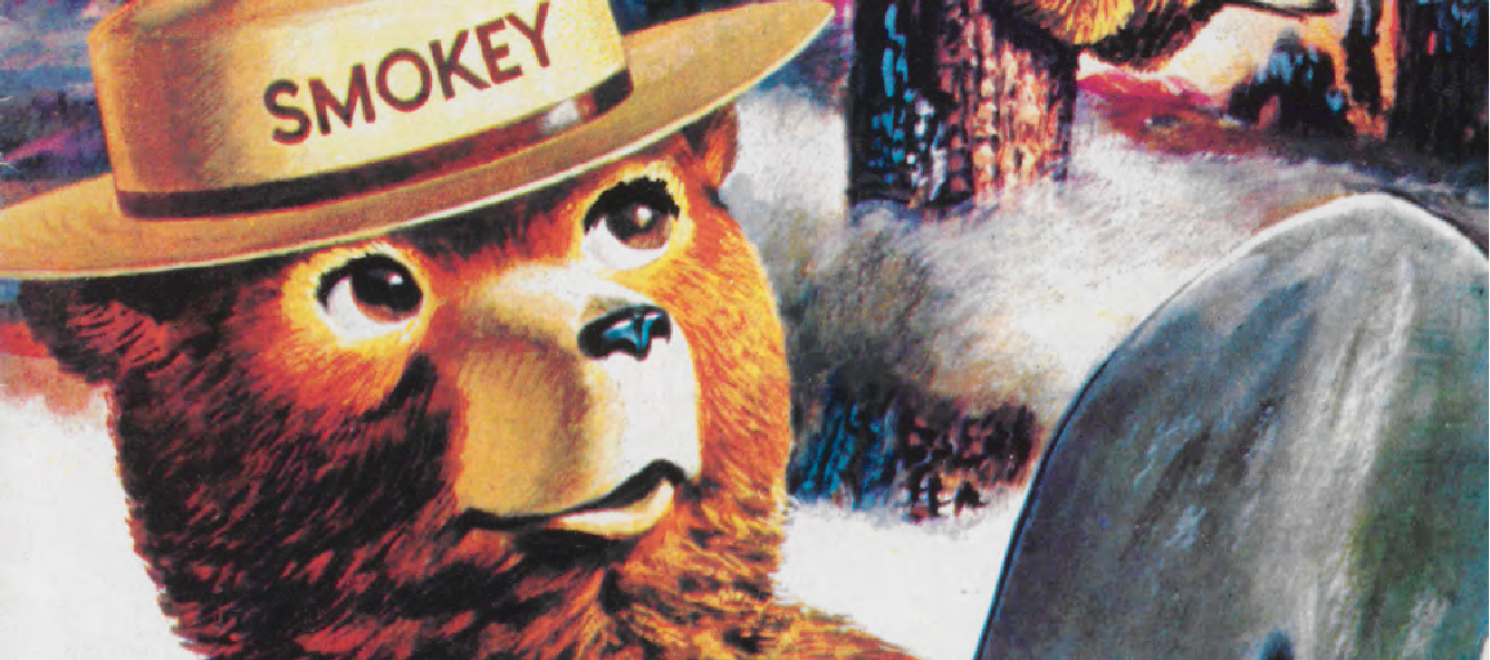 Дізнатися про історію цього чарівного персонажа 

Деталі у мудл)
Завдання #1